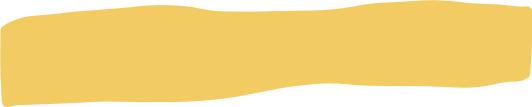 LEADERSHIP
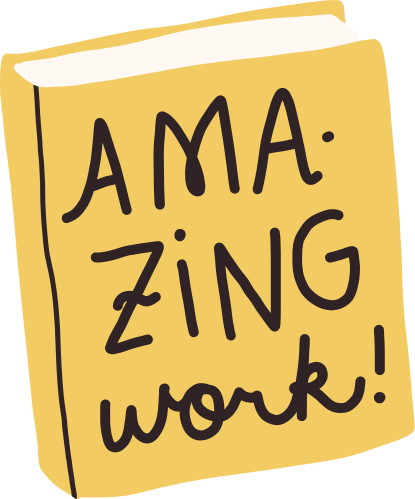 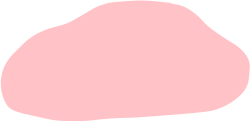 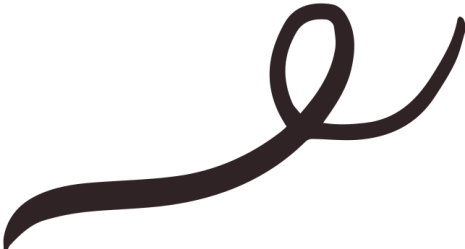 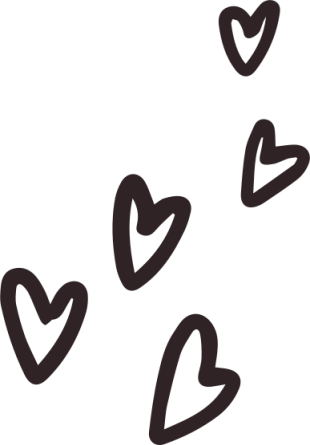 ATRIBUT KEPEMIMPINAN
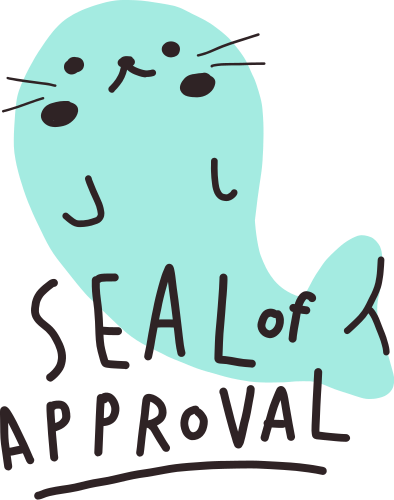 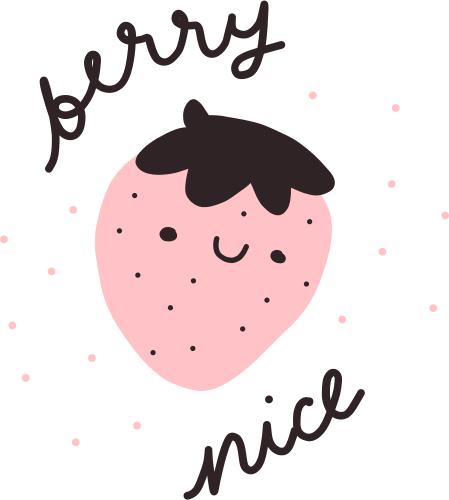 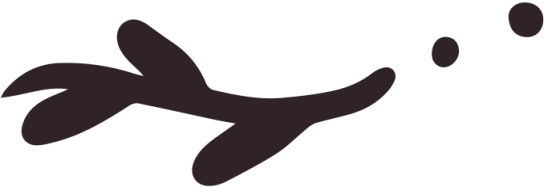 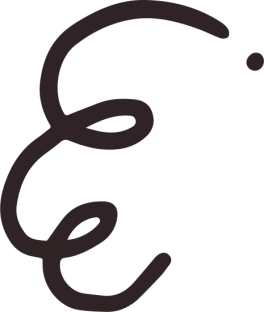 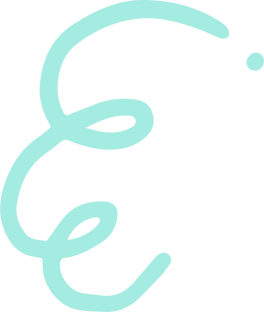 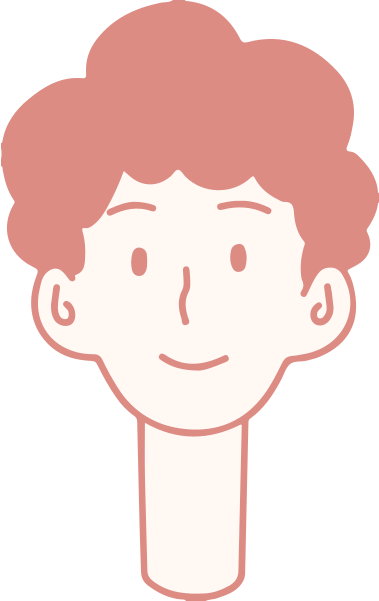 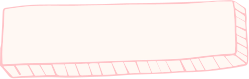 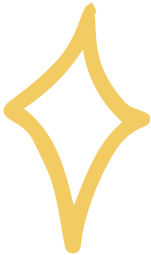 Alika Humaira
Aulia Octaviani
Sinta Anzani
Eric Ikhwan
Dicky Attama Putra
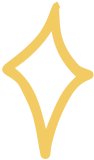 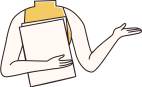 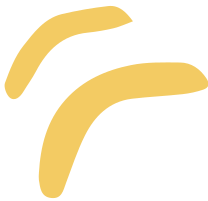 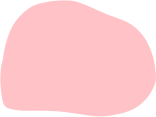 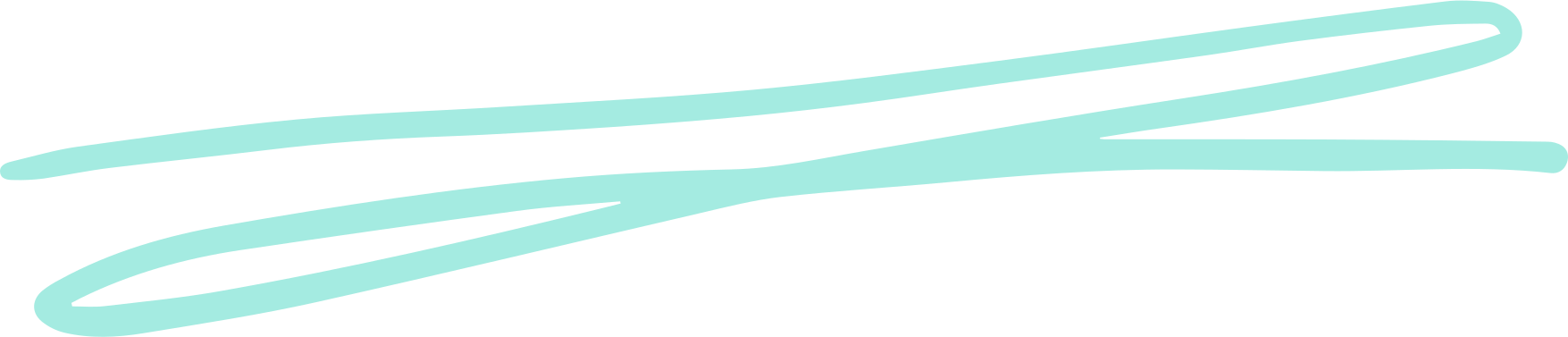 MATERI PEMBELAJARAN
PERKEMBANGAN ATRIBUT-ATRIBUT PEMIMPIN
ATRIBUT – ATRIBUT KEPEMIMPINAN
     1. kapasitas,   
     2. prestasi, 
     3. tanggung jawab, 
     4. partisipasi, 
     5. status.
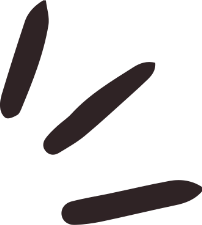 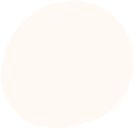 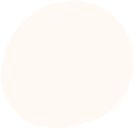 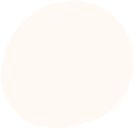 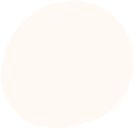 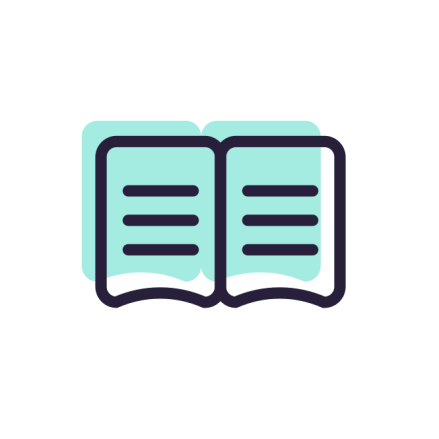 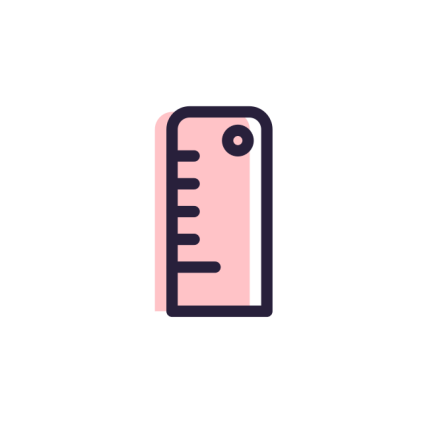 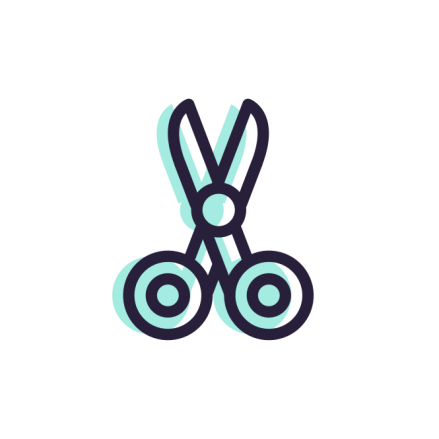 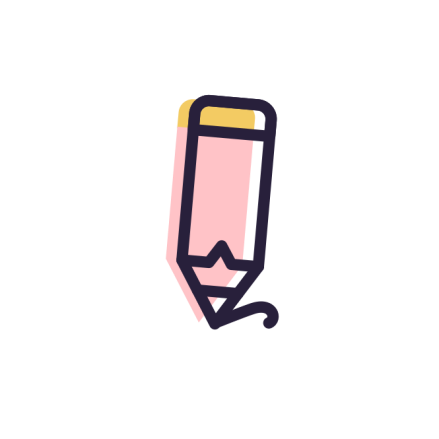 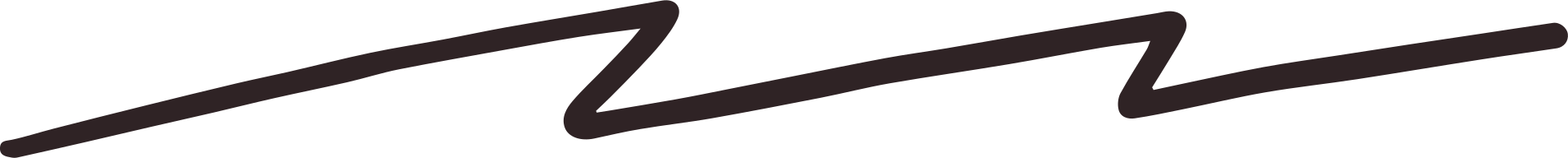 PERKEMBANGAN ATRIBUT - ATRIBUT PEMIMPIN
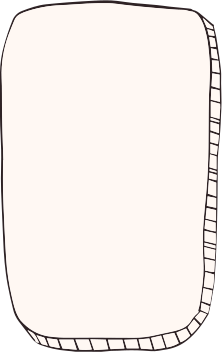 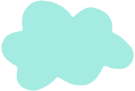 Bangsa Yunani, berbeda dengan bangsa Mesir kuno, menggambarkan pemimpin sebagai pahlawan, yang dipersonifikasikan dalam wujud dewadewa, yang merupakan simbol dari atribut-atribut pahlawan, seperti berikut. 
1. Agamemnon adalah dewa penegak hukum yang adil. 
2. Nestor adalah dewa pemberi nasihat yang bijaksana. 
3. Odysseus adalah dewa yang pintar dan licik. 
4. Achilles adalah dewa pemberani dan kuat.

 Jadi, bagi bangsa Yunani seorang pemimpin haruslah orang yang memiliki atribut-atribut pahlawan, yaitu adil, bijaksana, pandai, berani, dan kuat
Bangsa Mesir, pada sekitar tahun 2300 SM memberikan gambaran pemimpin seperti Firaun, yang memersonifikasikan dirinya sebagai Tuhan, seperti berikut. 1. Kata-katanya adalah hukum. 
2. Pandangannya adalah pedoman bagi penyelenggaraan negara. 
3. Ujung lidahnya atau ucapannya adalah kebenaran dan keadilan sejati.
 
Dengan demikian, pada budaya Mesir kuno Raja adalah Tuhan yang tertinggi, tiada siapa pun di atas Raja
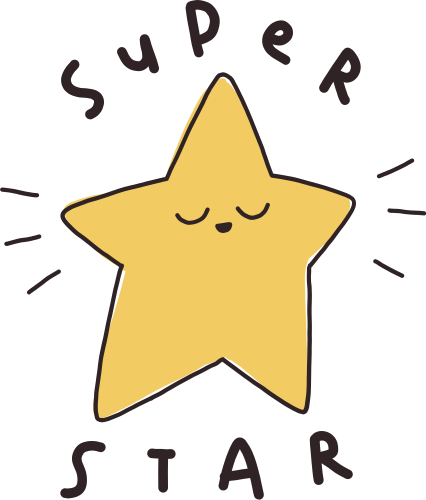 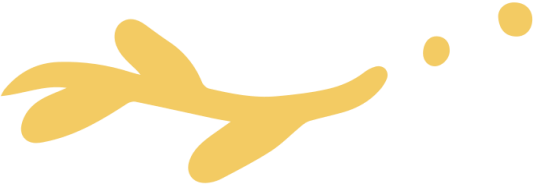 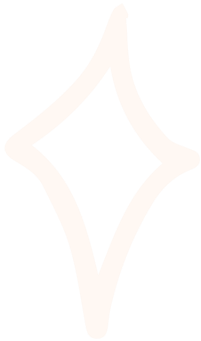 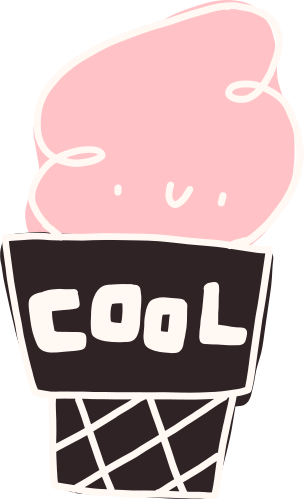 DALAM PERKEMBANGANNYA KEMUDIAN, DIKAITKAN DENGAN KEPEMIMPINAN PEMERINTAHAN, PLATO SEORANG FILOSOF YUNANI, MEMBERIKAN GAMBARAN SEORANG PEMIMPIN SEBAGAI ORANG TERBAIK YANG ADA DI MASYARAKAT YANG MENGETAHUI DAN MAMPU MELAKSANAKAN HUKUM DENGAN KONSEKUEN SEHINGGA PEMERINTAHAN DAPAT BERJALAN DENGAN BAIK. ARISTOTELES, FILOSOF YUNANI YANG LAIN, MENGGAMBARKAN PEMIMPIN DIKAITKAN DENGAN POLITIK SEHINGGA SEORANG PEMIMPIN HARUS MEMILIKI PENDIDIKAN DAN PENGETAHUAN TENTANG ILMU POLITIK.
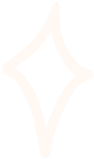 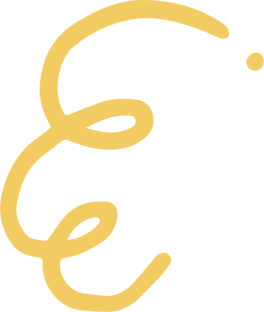 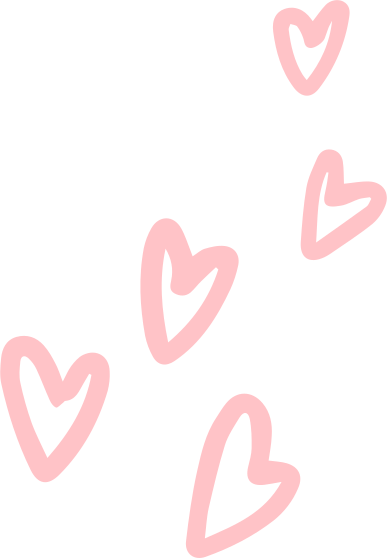 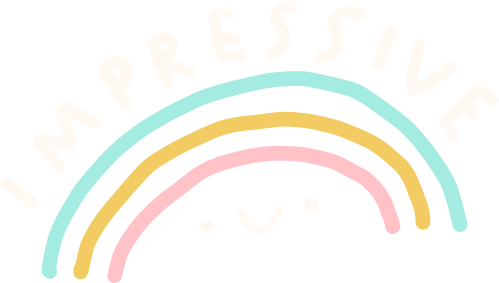 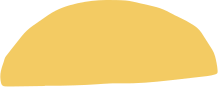 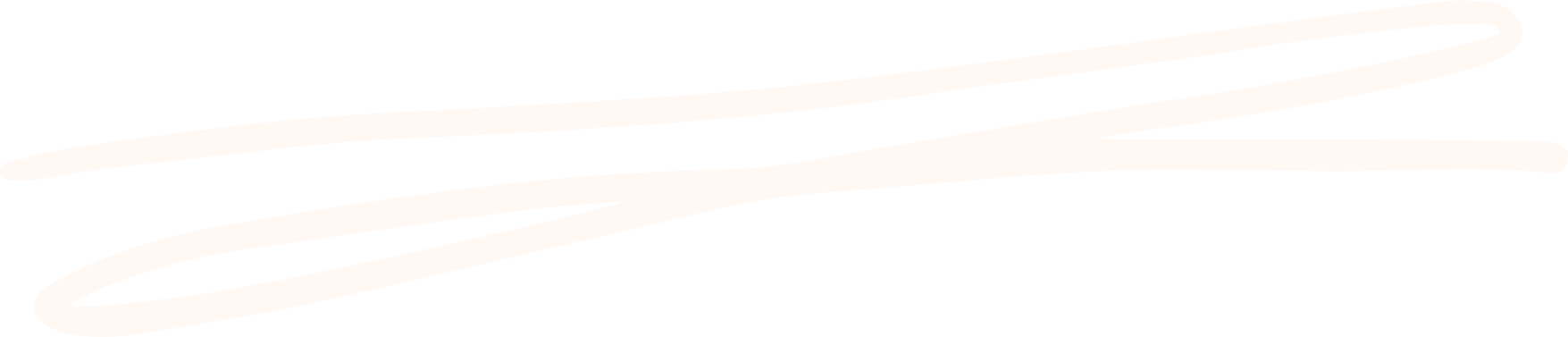 PERKEMBANGAN ATRIBUT KEPEMIMPINAN DI INDONESIA
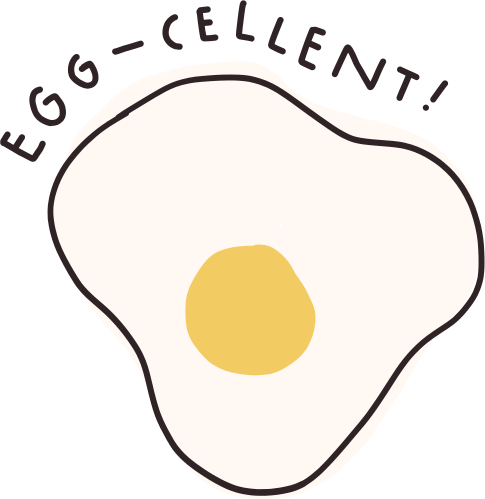 Pada masyarakat Jawa (Kerajaan Mataram), seorang pemimpin dipandang sebagai wakil Tuhan di dunia yang bertugas untuk mengatur tata kehidupan di dunia (masyarakatnya). Itulah sebabnya, gelar raja-raja Mataram adalah “…Sayyidin Panatagama Kalifatullah ing Tanah Jawa”, yang artinya Orang terhormat atau terpilih yang menjadi Wakil Tuhan untuk menata tanah Jawa sesuai sendi-sendi agama. Oleh karena wakil Tuhan maka kata-katanya adalah merupakan hukum, pedoman, peraturan atau perintah Tuhan yang harus dipatuhi (sabdo pandhito ratu).
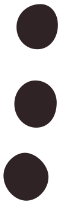 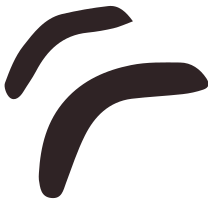 Perkembangan Atribut Kepemimpinan
Jadi, nampaknya ada penggambaran yang sifatnya universal, yaitu bahwa seorang pemimpin memang memiliki atribut atau ciri atau karakter yang memang berbeda dan menonjol dibanding yang dipimpin. Atributatribut tersebut bersifat personal, artinya memang hanya ada atau dimiliki oleh person atau pemimpin yang bersangkutan saja dan tidak ada pada person atau orang-orang yang dipimpinnya.
Machiavelli, seorang sosialis yang sangat pragmatis, menggambarkan pemimpin sebagai orang yang harus memiliki kesiapan, keteguhan, dan kemampuan memelihara kekuasaan, otoritas, dan keteraturan di pemerintahan. Oleh karenanya, seorang pemimpin haruslah orang yang sangat kuat.
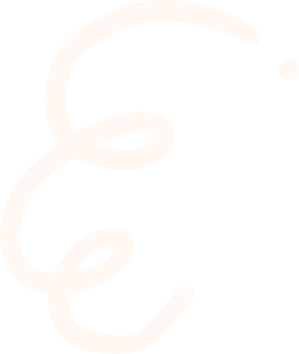 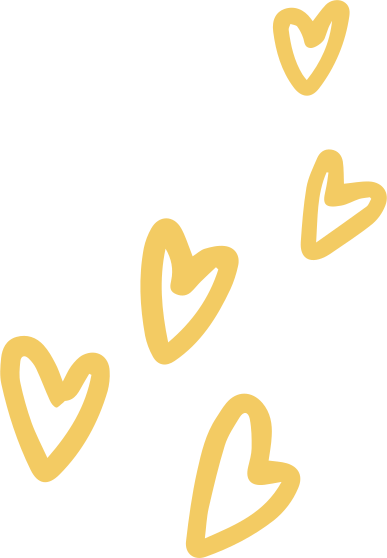 ATRIBUT – ATRIBUT KEPEMIMPINAN
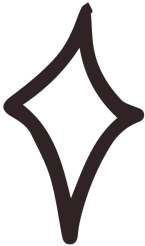 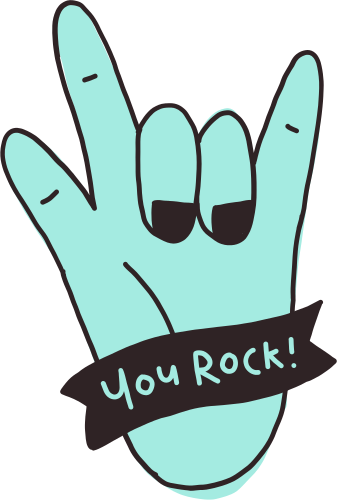 Banyak penelitian telah dilakukan untuk mengetahui sesungguhnya atribut atau karakter atau faktor-faktor personal apa saja yang berpengaruh terhadap kesuksesan seorang pemimpin. Dari berbagai macam penelitian yang telah dilakukan, secara garis besar atribut-atribut personal pemimpin dapat diklasifikasikan ke dalam beberapa atribut, yaitu
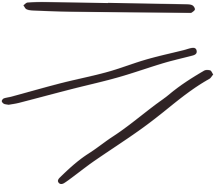 1. kapasitas, 
2. prestasi, 
3. tanggung jawab, 
4. partisipasi, 
5. status
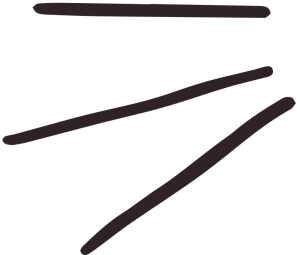 Kapasitas
Atribut-atribut yang termasuk ke dalam klasifikasi kapasitas adalah
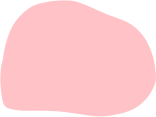 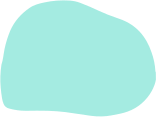 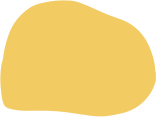 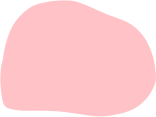 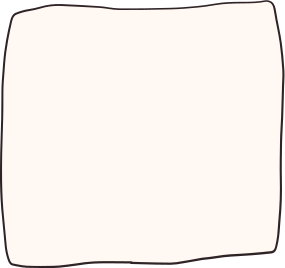 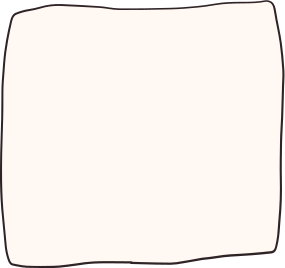 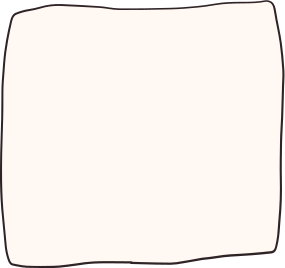 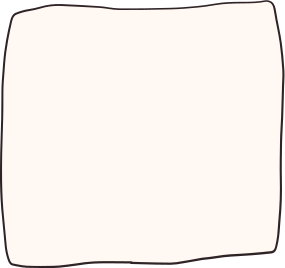 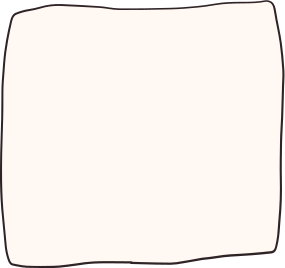 Inteligensi 
Secara umum pemimpin harus atau diharapkan memiliki kecerdasan atau inteligensi yang lebih tinggi dibanding bawahan atau orang-orang yang dipimpinnya. Kecerdasan atau inteligensi yang dimaksud di sini bukan hanya kecerdasan otak yang biasa disimbolkan dalam IQ, tetapi mencakup pengertian yang lebih luas, yaitu bijaksana, dewasa, cermat, rajin, dan teliti
Kefasihan verbal merupakan salah satu aspek yang harus dimiliki seorang pemimpin. Kefasihan verbal yang dimaksud di sini adalah tone suara, kefasihan berbicara, dan ketahanan berbicara. Seorang pemimpin harus mampu berbicara secara lancar, tidak terbata-bata, sistematis, dan secara terus menerus harus dapat menunjukkan sikap yang sopan dalam jangka waktu berbicara yang lama.
Kewaspadaan atau Kecermatan Seorang pemimpin harus memiliki kewaspadaan dan kecermatan terhadap segala sesuatu yang terjadi di sekitarnya. Seorang pemimpin haruslah mampu mengevaluasi keadaan, memiliki wawasan sosial, dan mampu memiliki pemahaman yang simpatik. Dengan mampu mengevaluasi keadaan maka pemimpin akan dapat membuat keputusan yang tepat sesuai dengan kondisi lingkungan.
Originalitas Seorang pemimpin digambarkan sebagai seseorang yang memiliki kemampuan menyampaikan ide-ide atau gagasan-gagasan yang orisinal atau asli darinya, bukan gagasan orang lain. Kemampuan ini berhubungan dengan tingkat kecerdasan dan wawasan; artinya makin cerdas dan luas wawasannya makin banyak pula kemampuannya menghasilkan gagasan-gagasan orisinal.
Kemampuan Menilai dan Membuat Keputusan Seorang pemimpin harus mampu melakukan penilaian dengan tepat untuk kemudian membuat keputusan yang tepat pula. Salah satu tugas seorang pemimpin adalah membuat keputusan. Untuk dapat membuat keputusan maka seorang pemimpin harus mampu melakukan penilaian dengan tepat.
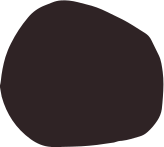 PRESTASI
ATRIBUT YANG TERMASUK DALAM PRESTASI ADALAH
PRESTASI DI BIDANG OLAHRAGA
PENGETAHUAN
Seorang pemimpin harus memiliki pengetahuan untuk mengerjakan atau menyelesaikan sesuatu dengan baik. Pengetahuan ini tidak berarti bahwa seorang pemimpin harus mengerjakannya sendiri, tetapi yang lebih penting adalah dia mengetahui bagaimana cara mengerjakannya dan mampu memberikan arahan yang konstruktif.
Meskipun tidak semuanya, seorang pemimpin digambarkan sebagai seorang yang sehat, atletis, dan energetik. Orang yang memiliki prestasi di bidang olah raga umumnya memiliki fisik yang atletis, sehat, dan energetik. Orang yang sehat dan energetik diharapkan dapat memberikan pengarahan dan membuat keputusan yang baik dan tepat.
PRESTASI AKADEMIK
Umumnya seorang pemimpin memiliki prestasi akademik yang lebih tinggi dibanding yang dipimpinnya. Meskipun bukan jaminan bahwa seorang yang memiliki prestasi akademik tinggi pastilah inteligensinya tinggi, tetapi seseorang yang prestasi akademiknya tinggi diharapkan memiliki kemampuan mengatasi masalah secara lebih baik.
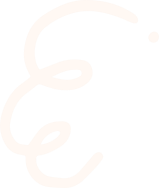 Tanggung Jawab
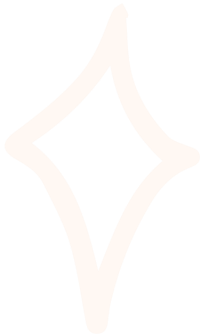 Unsur tanggung jawab seorang pemimpin meliputi
Mandiri 
Seorang pemimpin digambarkan sebagai seseorang yang lebih mandiri dibanding yang dipimpin sehingga dapat dijadikan tempat bergantung orang-orang yang dipimpinnya. Seorang pemimpin yang tidak memiliki kemandirian yang kuat akan sulit mengambil keputusan yang cepat dan tepat yang merupakan salah satu tugas pokoknya. Kemandirian di sini tidak berarti bahwa pemimpin membuat sendiri dan menentukan semua keputusan yang diambil.
Penuh Inisiatif 
Inisiatif tidak dapat dilepaskan dari kepemimpinan, artinya seorang pemimpin haruslah orang yang penuh inisiatif atau memiliki banyak inisiatif dan mampu mengarahkan orang-orang yang dipimpinnya untuk merealisasikan inisiatif-inisiatifnya. Kemampuan ini tidak berarti bahwa inisiatif hanya harus datang dari seorang pemimpin dan harus direalisasikan oleh yang dipimpin, tetapi seorang pemimpin harus lebih berinisiatif dibanding yang dipimpin.
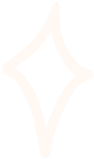 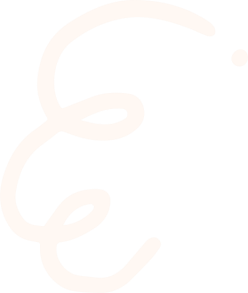 Rajin 
Bagaimanapun juga seorang pemimpin dituntut rajin dalam arti fisik, artinya secara terus-menerus seorang pemimpin harus mampu melakukan pertemuan tatap muka dengan orang-orang yang dipimpinnya. Dalam era teknologi maju sekarang, di mana pertemuan tidak selalu harus dilakukan dalam bentuk tatap muka maka seorang pemimpin juga harus mampu melakukan kontak atau pertemuan jarak jauh dengan orang-orang yang dipimpinnya.
TANGGUNG JAWAB
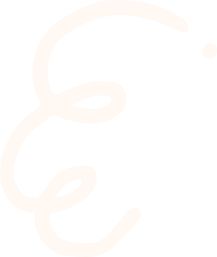 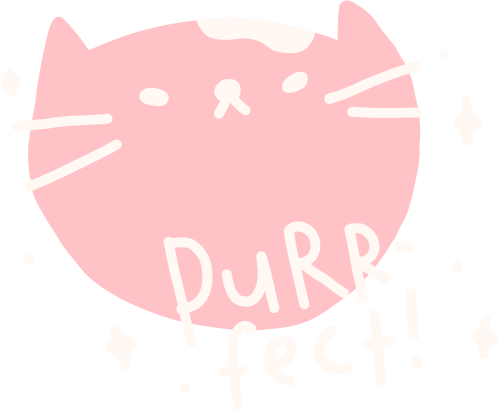 Unsur tanggung jawab seorang pemimpin meliputi
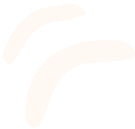 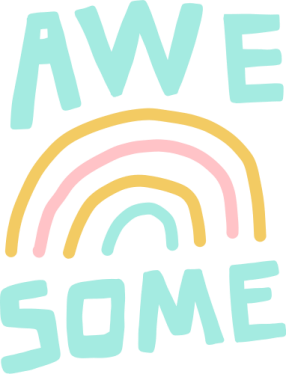 Agresif 
Seorang pemimpin harus secara terus-menerus mampu melihat perubahan dan perkembangan yang terjadi di lingkungan eksternal organisasi, kemudian melakukan tindakan-tindakan yang sesuai. Kemampuan inilah yang dimaksud dengan agresif. Jadi, kemampuan agresif adalah gabungan antara kecerdasan kognitif dengan kecerdasan sosial.
Percaya Diri 
Kepercayaan diri adalah salah satu persyaratan utama yang harus dimiliki oleh seorang pemimpin. Seorang pemimpin harus memiliki tingkat kepercayaan diri yang lebih tinggi dibanding yang dipimpin karena tanpa kepercayaan diri yang tinggi tak mungkin dia mampu mengarahkan dan membuat keputusan yang tepat.
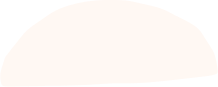 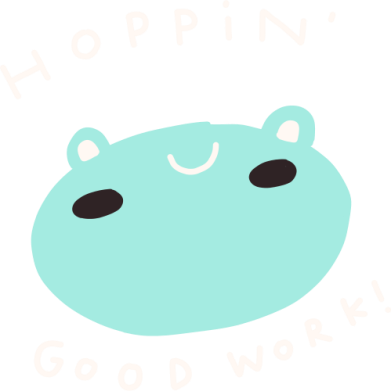 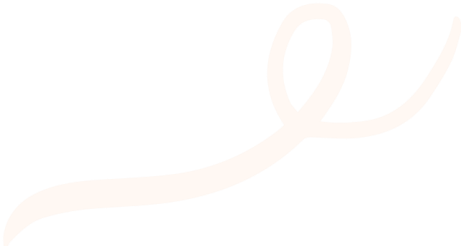 Partisipasi
Atribut-atribut yang termasuk ke dalam kelompok atribut partisipasi adalah
MAMPU BERSOSIALISASI;
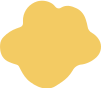 Seorang pemimpin mestilah orang yang aktif berpartisipasi dalam kegiatan-kegiatan sosial seperti olahraga, pertemuan-pertemuan organisasi maupun profesi, dan lain-lain. Melalui partisipasi aktif tersebut diharapkan kemudian dia bisa memiliki pengetahuan, wawasan, dan jaringan relasi yang lebih luas yang dapat dimanfaatkan untuk menjalankan tugas dan fungsinya sebagai seorang pemimpin
MAMPU BEKERJA SAMA;
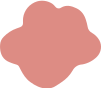 Seorang pemimpin harus mampu menjalin dan mengembangkan kerja sama baik internal maupun eksternal dengan baik. Kemampuan menjalin kerja sama ini harus dihubungkan dengan peningkatan spirit, dan kesejahteraan anggota organisasi. Kemampuan bekerja sama ini adalah salah satu atribut yang merupakan fungsi sosial kepemimpinan.
MAMPU BERADAPTASI
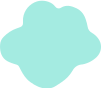 Seorang pemimpin yang berhasil adalah pemimpin yang memiliki kemampuan beradaptasi dengan lingkungan yang berubah-ubah, baik lingkungan eksternal maupun lingkungan internal organisasi. Kemampuan ini berhubungan dengan tingkat intelegensi, makin tinggi tingkat intelegensi makin tinggi pula kemampuan beradaptasinya.
MEMILIKI `SENSE OF HUMOUR'
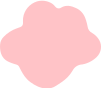 Seorang pemimpin yang memiliki sense of humour yang baik akan mampu membuat organisasi berjalan lebih efektif dan produktif karena suasana yang tercipta akan menyenangkan. Sense of humour di sini lebih dikaitkan dengan kemampuan mengendalikan diri atau mengendalikan perasaan yang disesuaikan dengan kondisi lingkungan yang ada
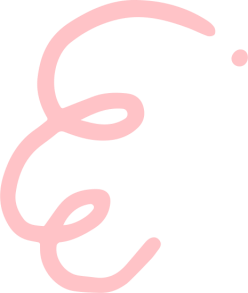 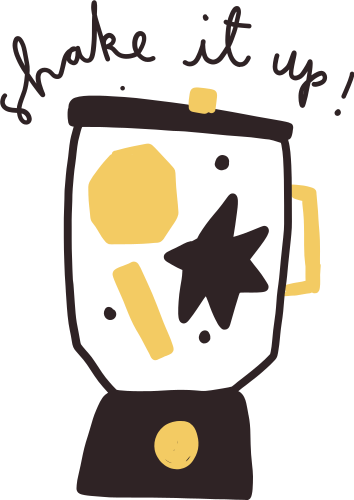 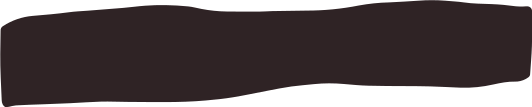 Status
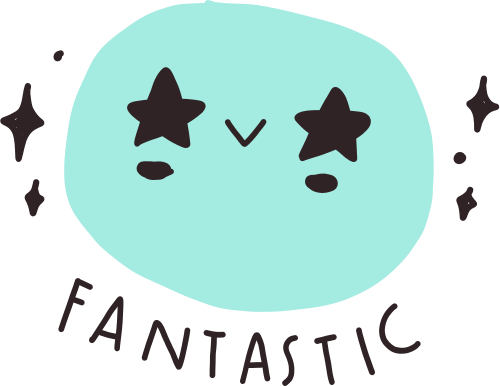 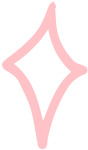 Status yang dimaksud di sini adalah status sosial ekonomi. Meskipun tidak selalu, ternyata pemimpin-pemimpin kebanyakan atau cenderung berasal dari kalangan status sosial ekonomi yang lebih tinggi dibanding yang dipimpin. Hal yang mungkin dapat dipakai sebagai penjelasan adalah orangorang yang berasal dari keluarga yang memiliki status sosial ekonomi lebih tinggi memiliki kesempatan yang lebih besar untuk memperoleh pendidikan formal yang lebih tinggi, berlatih melakukan sosialisasi dan aktivitas sosial yang lebih luas dan beragam, dan sebagainya yang memungkinkannya memiliki pengalaman-pengalaman penting bagi pengembangan potensi kepemimpinannya.
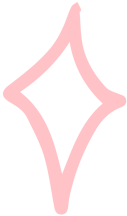 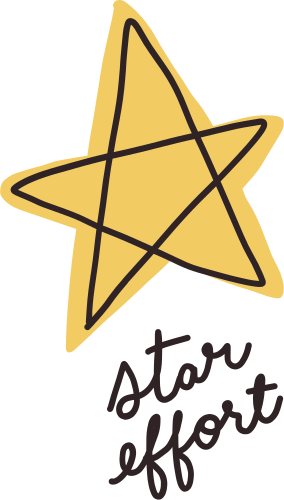 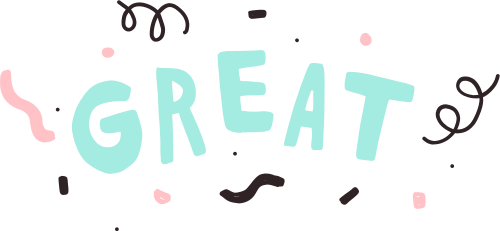 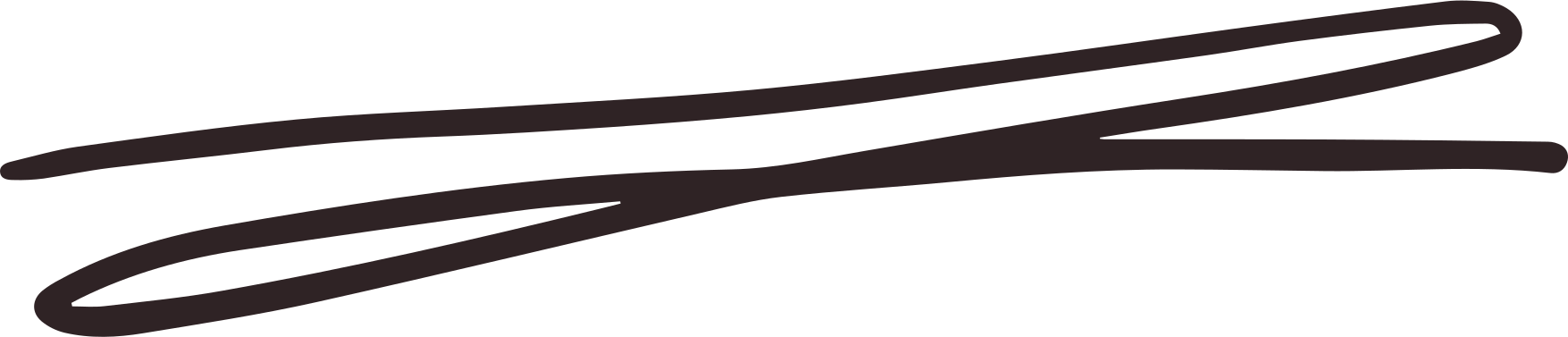 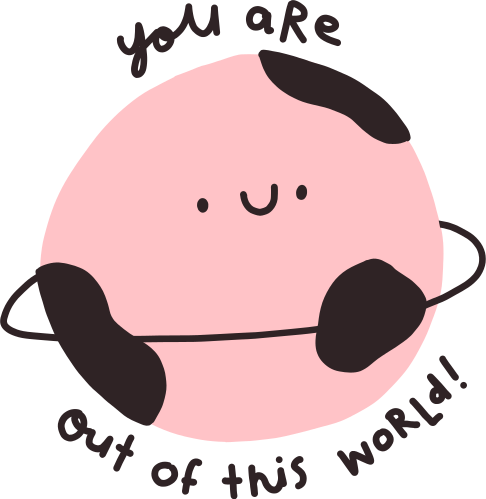 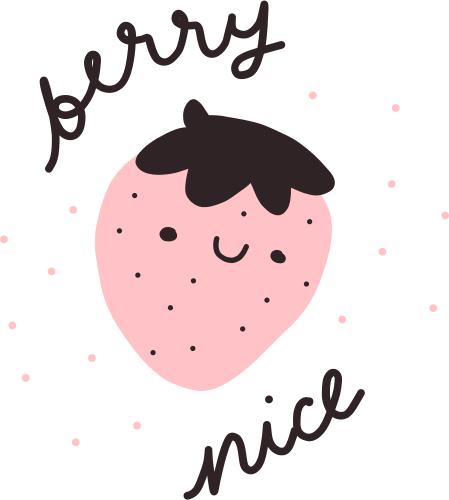 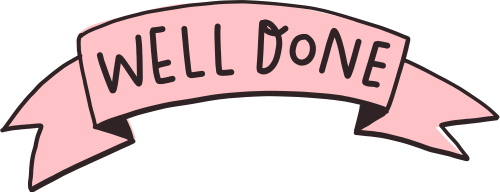 KESIMPULAN
Atribut personal atau karakter pemimpin sebagaimana tersebut di atas ternyata berbeda-beda antara situasi jenis organisasi satu dengan situasi jenis organisasi lainnya. Atribut personal pemimpin organisasi pemerintahan berbeda dengan atribut personal pemimpin organisasi pendidikan, berbeda pula dengan atribut pemimpin organisasi bisnis, dan sebagainya.
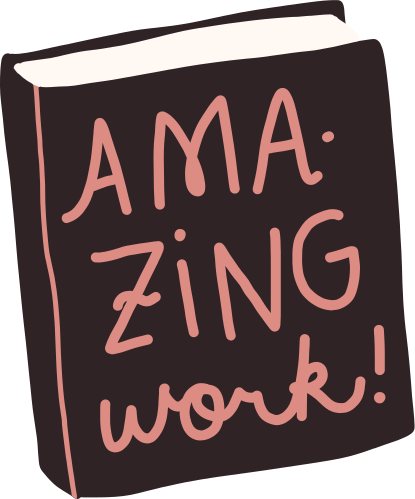 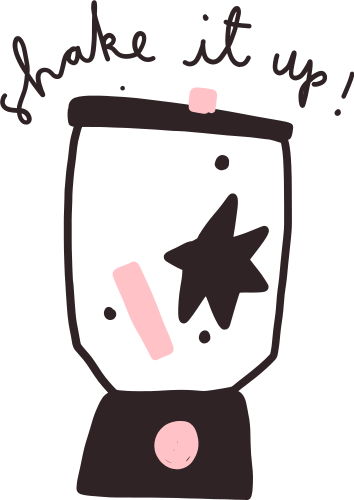 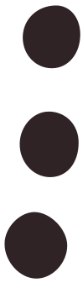 contoh
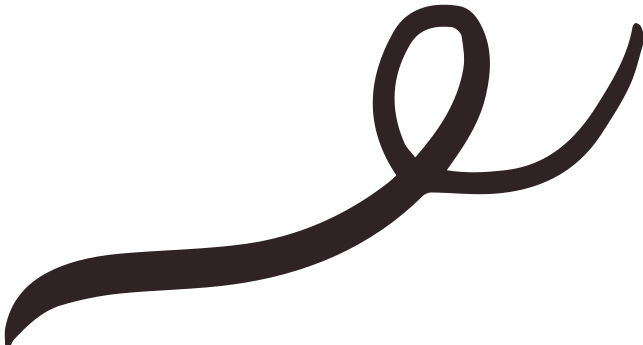 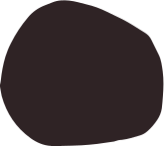 Seorang pemimpin organisasi olahraga misalnya, dituntut memiliki postur tubuh yang tinggi atletis dan memiliki prestasi atletik yang lebih dibanding orang-orang yang dipimpin
1
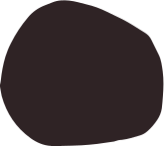 Sementara itu, seorang redaktur majalah lebih dipersepsikan atau dituntut orang yang lebih pendek, lebih muda, tetapi lebih pintar dan cerdas
2
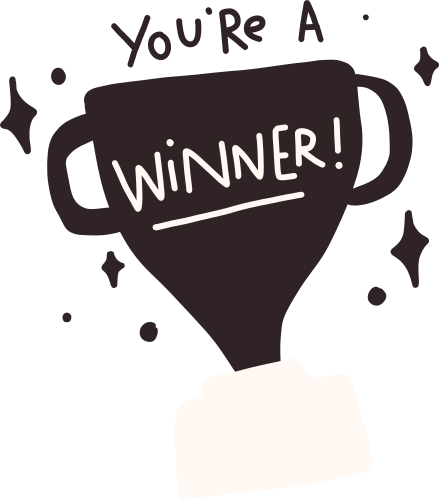 Seorang pemimpin grup lawak tidak dituntut memiliki postur tubuh tertentu, tidak perlu berasal dari keluarga terpandang atau kaya, dan tidak perlu memiliki tingkat intelegensi yang tinggi sebagaimana yang dituntut pada seorang redaktur majalah, tetapi harus memiliki sense of humour yang tinggi.
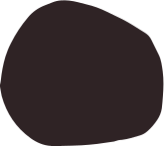 3
Contoh-contoh lain, dapat kita perhatikan di sekitar kita. Dengan demikian, seseorang yang tidak memenuhi gambaran atribut pemimpin di suatu organisasi tertentu bisa saja memenuhi gambaran atribut organisasi lainnya, dan menjadi pemimpin yang berhasil.